«Формирование функциональной грамотности младших школьников на уроках литературного чтения»
МБОУ «СОШ №1 им.З.С.Абдулаева с.Катар-Юрт»
Учитель начальных классов 
Ахтаханова Дагмара Адамовна
Цель:
 познакомить с приёмами работы на уроках литературного чтения, способствующих развитию грамотности чтения; привитию интереса к чтению.

Задачи: 
-показать практическую значимость использования данных приёмов работ в практике, убедить педагогов в целесообразности их  использования в практической деятельности на уроках.
«Читать и не понимать- 
тоже, что совсем не читать».
                         
                                    Я.Коменский
Что же такое «функциональная грамотность»?
          Функциональная грамотность рассматривается, как способность человека использовать все постоянно приобретаемые в жизни знания, умения и навыки для решения жизненных задач в различных сферах человеческой деятельности, общения и социальных отношений.
Читательская грамотность
Это способность человека понимать и использовать письменные тексты, размышлять 
о них и заниматься чтением для того, чтобы достигать своих целей, расширять свои знания и возможности, участвовать 
в социальной сфере.
Средства формирования читательской грамотности
Литературные диктанты
Информационный 
                 Литературоведческий   
                                             Лексический
Информационные              диктанты
    Включают имена, отчества и фамилии писателей, имена героев произведений.
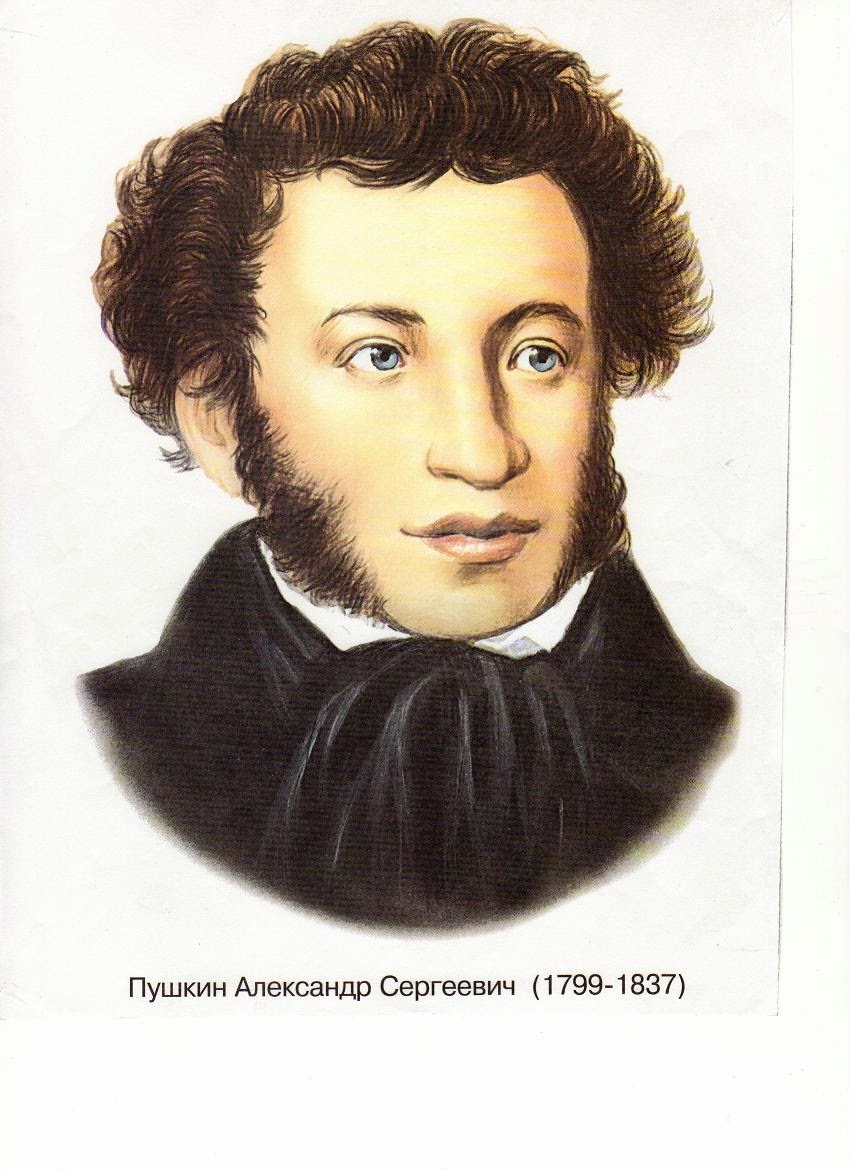 Информационный диктант с дополнением: «Я знаю фамилии  русских поэтов».
Учитель диктует имя и отчество поэта, учащиеся  записывают имя, отчество и дописывают самостоятельно  фамилию.
    Александр Сергеевич , Федор Иванович , Николай  Алексеевич, Аполлон Николаевич,  Афанасий Афанасьевич .
      Самопроверка информации по  интерактивной доске, учебная литература.
Александр Сергеевич Пушкин , Федор Иванович Тютчев , Николай  Алексеевич Некрасов , 
Аполлон Николаевич Майков,  Афанасий Афанасьевич Фет .
Литературоведческие диктанты
Содержат литературоведческие и общекультурные понятия
    Например:
       2 класс 
    Пословица, песня, загадка, шутка, потешка, скороговорка, сказка,басня.
Один из видов народной повествовательной литературы, произведение в прозе или реже в стихах, в котором идёт речь о вымышленных событиях иногда фантастического характера     (Сказка)
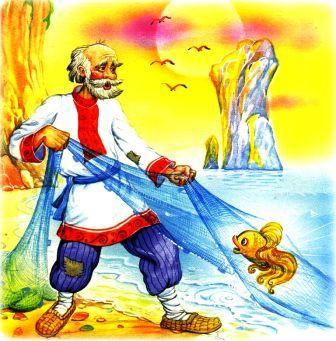 Короткое нравоучительное произведение, в котором есть иносказание (аллегория) и специально выделенная автором мораль  (Басня)
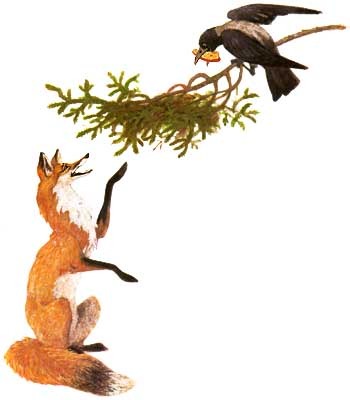 Соедини стрелочкой слово с определением
Лексические диктанты
включают слова и выражения из словарей, которые даны в учебниках и учебных хрестоматиях.
    Например: 
        Поклажа- это  ___________________
      Пятак-  это_____________________
Приём «Ассоциации».
Даёт возможность определить тему урока, развить воображение, интуицию.
         Ребята высказывают предположения о содержании  произведения, обсуждают  название, называют ассоциации, которые оно вызывает.
      Например:
      - Почему именно так называется произведение?
      - Что может произойти в рассказе с этим названием?
Ассоциативная цепочка
Раздел «Люблю природу русскую. Весна».
        Линейная цепочка: таяние льда, бурление воды, тепло, ручьи, трава, солнце, пение птиц, праздники, каникулы.
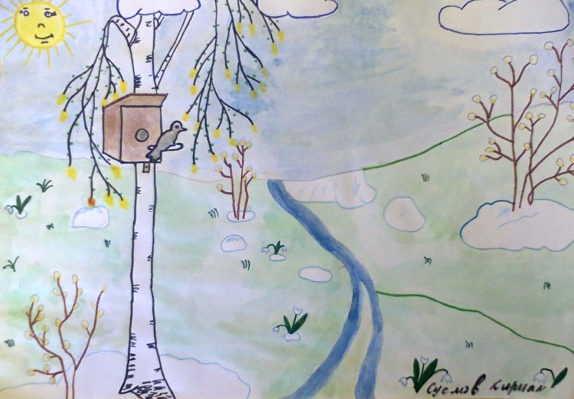 Приём «Чтение с остановками».
На начальной  стадии урока, обучающиеся по названию текста  определяют, о чём пойдёт речь в произведении, на основной части урока текст читается по частям.  После чтения каждого фрагмента ученики высказывают предположения о дальнейшем развитии сюжета.
Приём «Тонкие и толстые вопросы».
Дети учатся  различать те вопросы, на которые можно дать однозначный ответ (тонкие вопросы), и те, на которые ответить  определенно невозможно, проблемные (толстые) вопросы.
Корней Иванович Чуковский «Федорино горе».
Приём 
«Знаю, узнал, хочу узнать».
       Применяется как на стадии  объяснения нового  материала, так и на стадии закрепления. Например, при изучении творчества А.С. Пушкина дети самостоятельно записывают в таблицу, что знали о Пушкине и его произведениях, что узнали нового, какие его стихи и что хотели бы узнать. Работа с этим приемом чаще всего выходит за рамки одного урока. Графа «Хочу узнать» дает повод к поиску новой информации, работе с дополнительной литературой.
Приём работы с пословицами. Логическо – поисковое  задание.
Развивает мышление учащихся, прививает любовь к родному языку, повышает культуру речи, способствует лучшему усвоению грамматики и более глубокому изучению литературы, обогащает учащихся народной мудростью.
Задание:  все пословицы разделены на части.     Участникам необходимо их собрать и объясните смысл наиболее понравившихся.
Задание для 1 группы 
Не на пользу книги читать, 
Дерево держится корнями, 
Храбрый узнается на войне, 
Родная земля –
Задание для 2 группы
Хлеб питает тело, 
Дружба не терпит никакого обмана 
      и рвётся там, 
Ум дает силу, 
Любовь к Родине
коли только вершки в них хватать. 
а человек друзьями.
мудрый – в гневе, друг – в нужде.
золотая колыбель.

а книга питает разум.
где начинается ложь.
 
сила дает храбрость.
у семейного очага зарождается.
Рефлексия.
Рассмотренные приёмы работы на уроках литературного чтения позволяют вовлечь обучающихся в процесс развития  читательского интереса, культуры чтения и, как следствие, читательской грамотности.
Спасибо за ваше внимание!
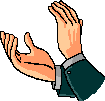